Disease of the kidney
Prof. Mahmood Sh.A.KarbalaieF.R.C.S.,F.I.C.S.,F.I.CM.SConsultant urologistHead of Dept. of surgery
learning objectives1-identify the secretory and excretory functions of the kidney.2-describe the normal anatomy of the kidney.3-demonstrate the clinical application of the anatomy of the kidney.4-classify the congenital anomalies of the kidney and the ureter.5-describe each congenital anomaly ,presentation and management.6-classify hydronephrosis ,describe pathology  presentation diagnosis and management.7-classify renal infection ,describe the clinical manifestations ,assess the diagnosis and decide treatment.8-classify and describe the different types of benign and malignant tumors of the kidney.9-discuss the clinical presentation of each entity.10- plan for diagnosis .11- learn staging of  the different types of tumors.12 – decide the proper line of treatment of each tumor depending on type and stage
The kidneys:An Excretory organ or a Regulatory organ?!!!
Regulate electrolytes (K, Na, etc) 
Regulate pH in blood
Regulate blood pressure
Regulate blood volume (removes excess fluid) 
Removing metabolic wastes
Urea, uric acid, and creatinine
This is the least important of the kidney’s functions.  You can survive for a few weeks without excreting waste products in the urine, but hour by hour, the other functions are more important.
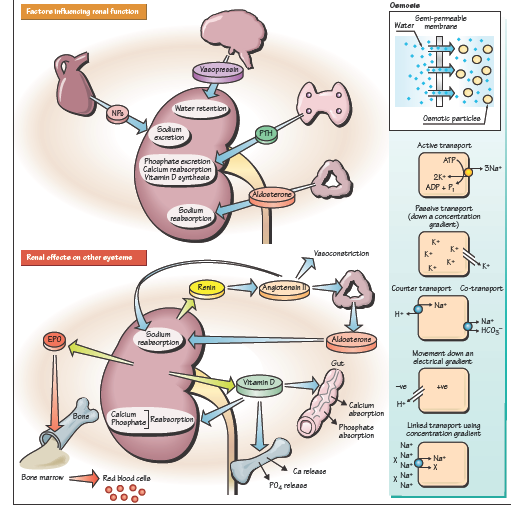 Anatomy
bean shaped, reddish brown organs.

about the size of your fist.

It measures 10-12 cm long.
 
covered by a tough capsule of fibrous connective tissue- renal capsule

Adhering to the surface of each kidney-two layers of fat to help cushion them.
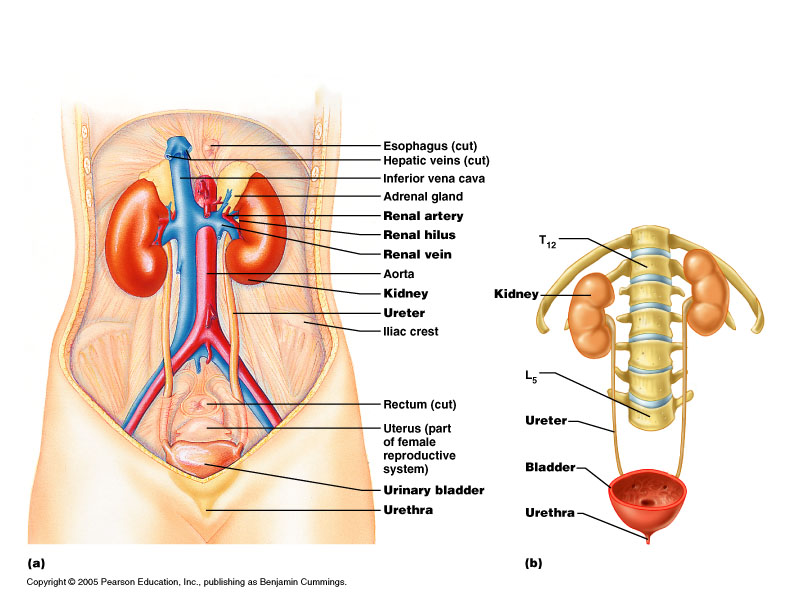 The RENAL CAPSULE surrounds the kidney, made of dense fibrous connective tissue.
A layer of adipose tissue surrounds the capsule, called PARARENAL FAT (ADIPOSE).  It cushions and protects.  
Around that is a connective tissue layer called the RENAL FASCIA, made of loose connective tissue.  It anchors the kidney to the surrounding peritoneum and abdominal wall.  It is not very strong; jumping up and down can cause tearing.
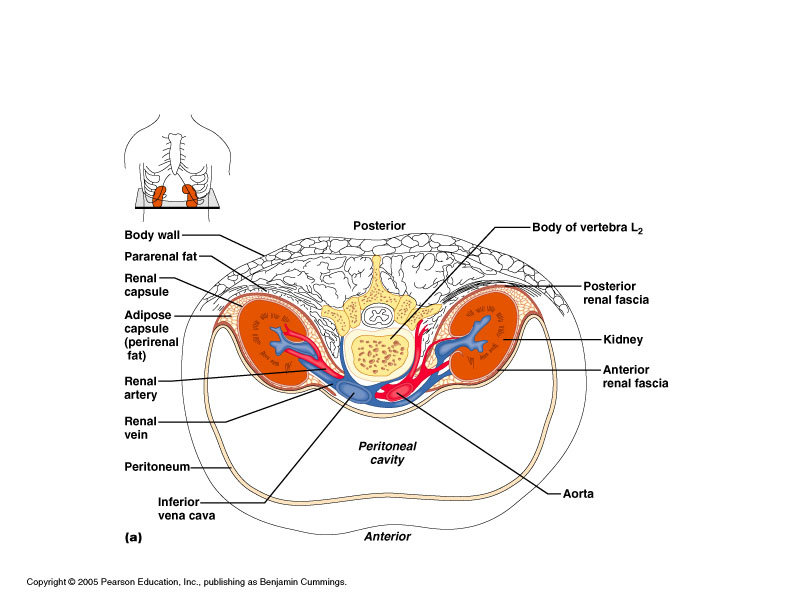 Renal cortex (Most superficial layer)  
Renal medulla 
Renal pyramids (drain into the calyx) 
Renal pelvis 
Calyx (drains into hylus  ureter)

Ureter
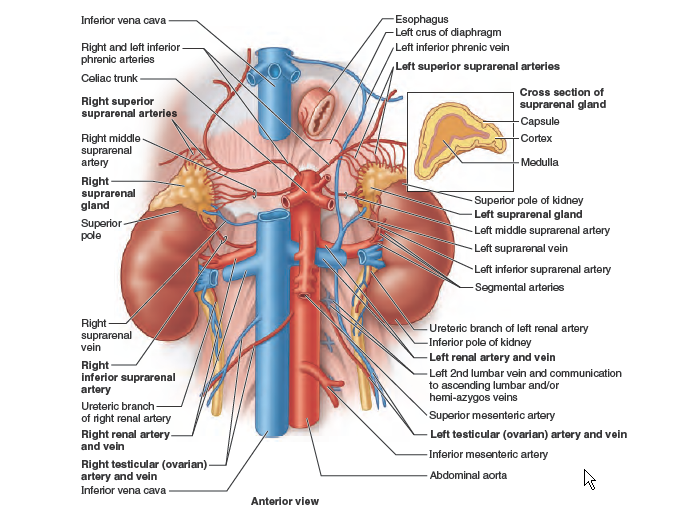 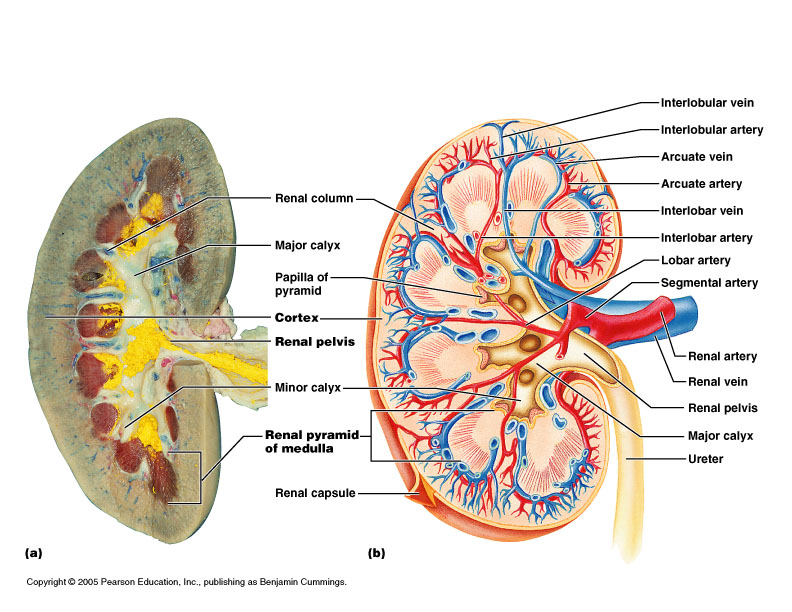 Congenital Renal Anomalies
Renal dysplasia
Renal hypoplasia
Renal aplasia

Ureteropelvic Junction Obstruction
Vesicoureteral reflux
Ectopic ureters
Ureteroceles
Polycystic kidney disease
Horseshoe kidney
Pelvic kidney
Aberrant vessels
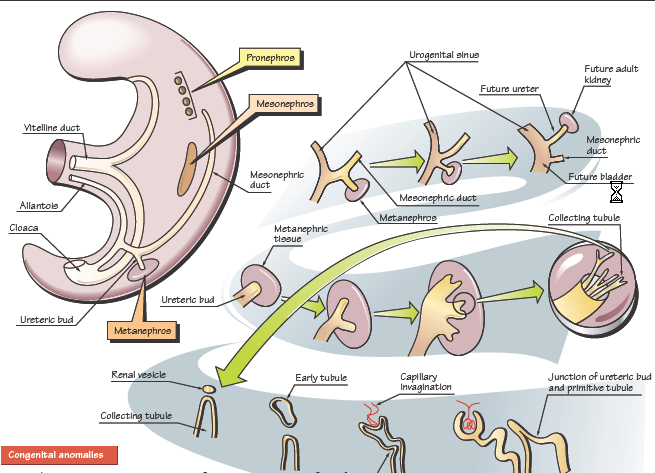 EMBERYOLOGY
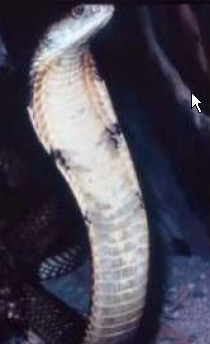 Horseshoe Kidney
Fusion of the lower poles of the kidneys midline
1/500 births.  Seen in 7% of patients with Turner syndrome.  
Wilms tumors are 4x more frequent than in general population.  Other complications include obstructive uropathy, related to ureteropelvic junction obstruction, calculi and urinary tract infections.  
Renal function is generally normal.
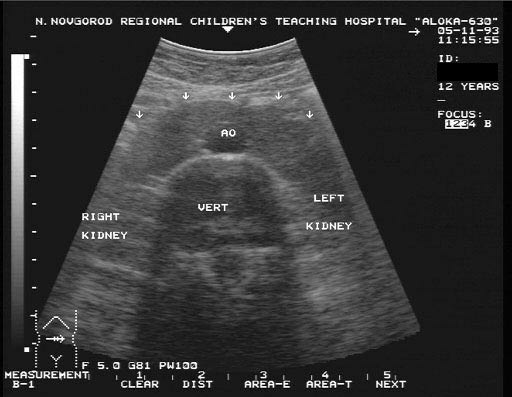 Congenital cystic kidney
Autosomal dominant
Abdominal mass
Haematurea
Infection
Hypertension
Uraemia
Conservative vs transplant
hydronephrosis
It is an aseptic dilitation of the PCS of the kidney due to back pressure  by either obstruction or megaureter or reflux effect
It could be uni or bilateral
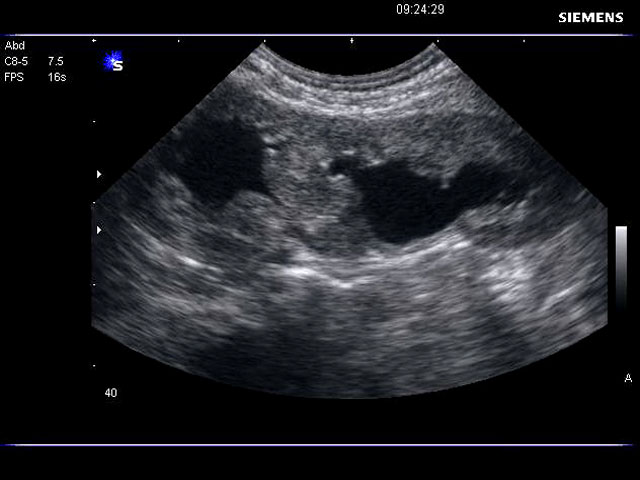 causes
Stone
Tumors
Inflamatory stricture
Infection TB,bilharziasis
PUJ obstruction
  reflux orUretrocele
Obstruction of the ureter from outside,tumor fibrosis
For bilateral hydro,urethral stricture,BPH,meatal stenosis
Clinical features
asymptomatic
Pain dull or colic
Swelling of the loin
Abscess formation
Renal failure if bilateral
diagnosis
Urine exam
Urine C&S
Ultrasound
IVU,CT,MRI
Radioisotop scan DTPA ,DMSA,MAG3
Endoscopy
Pressure test
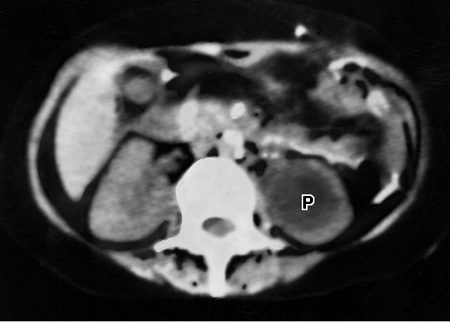 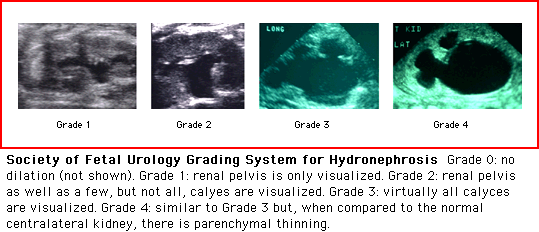 Vesicoureteric reflux
An etiology in 9% of individuals with hydronephrosis.  Predisposes individuals to chronic renal failure.  
Best evaluated by voiding cysturethrogram (VCUG).  
Grade I- Ureter only 
Grade II - Ureter, renal pelvis, calyces without dilatation 
Grade III - Dilatation or tortuosity of ureter and/or dilated pelvis 
Grade IV - Shape of calyces maintained but dilated 
Grade V - Gross dilation of collecting system 
Management may include prophylactic antibiotics or surgical intervention
treatment
Pyloplasty
Reimplantation
Prostatectomy
Urethrotomy
Catheter drainage JJ cath,nephrostomy,urethral cath
Kidney infection
bacteria reach the kidney either from the blood or from the lower part of the urinary system
Common organisms include E.coli,Gram negativeor Proteus
More in females
Progress to septicaemia
Acute pyelonephritis,common type of kidney infection
Clinicaly
Fever
Pain
Headache
Nausea 
Urgency
Frequency
Dysurea
uraemia
Midstream urine sample
Culture and senstivity
Ultrasound
Renal function test
Blood culture
Cystoscope
Contrast study
treatment
According to C and S antibiotic is given eg.amoxicillin and gentamycin
Treat the cause
chronic pyelonephritis
Interstial inflamation and scaring
Pyonephrosis is a hydronephrosed infected kidney
Renal carbuncle abscess formation in the kidney parenchyma
Perinephric abscess
Renal neoplasm
Benign tumors
Adenoma
Angioma
angiomyolipoma
Malignant  tumors
Wilms tumor
Age below five
Lower  pole
Unilateral
The child present with renal mass,hypertension,haematurea and loin pain
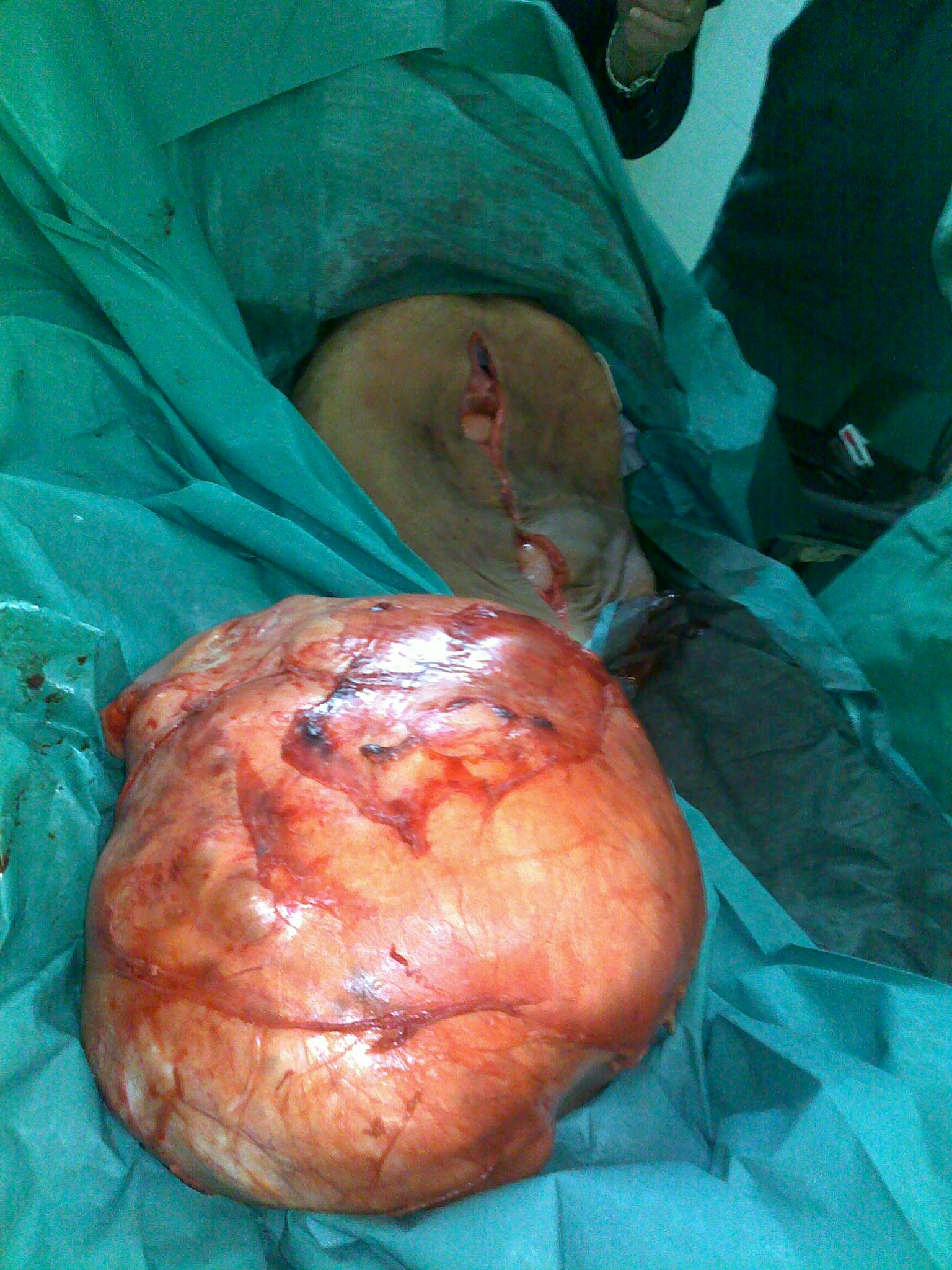 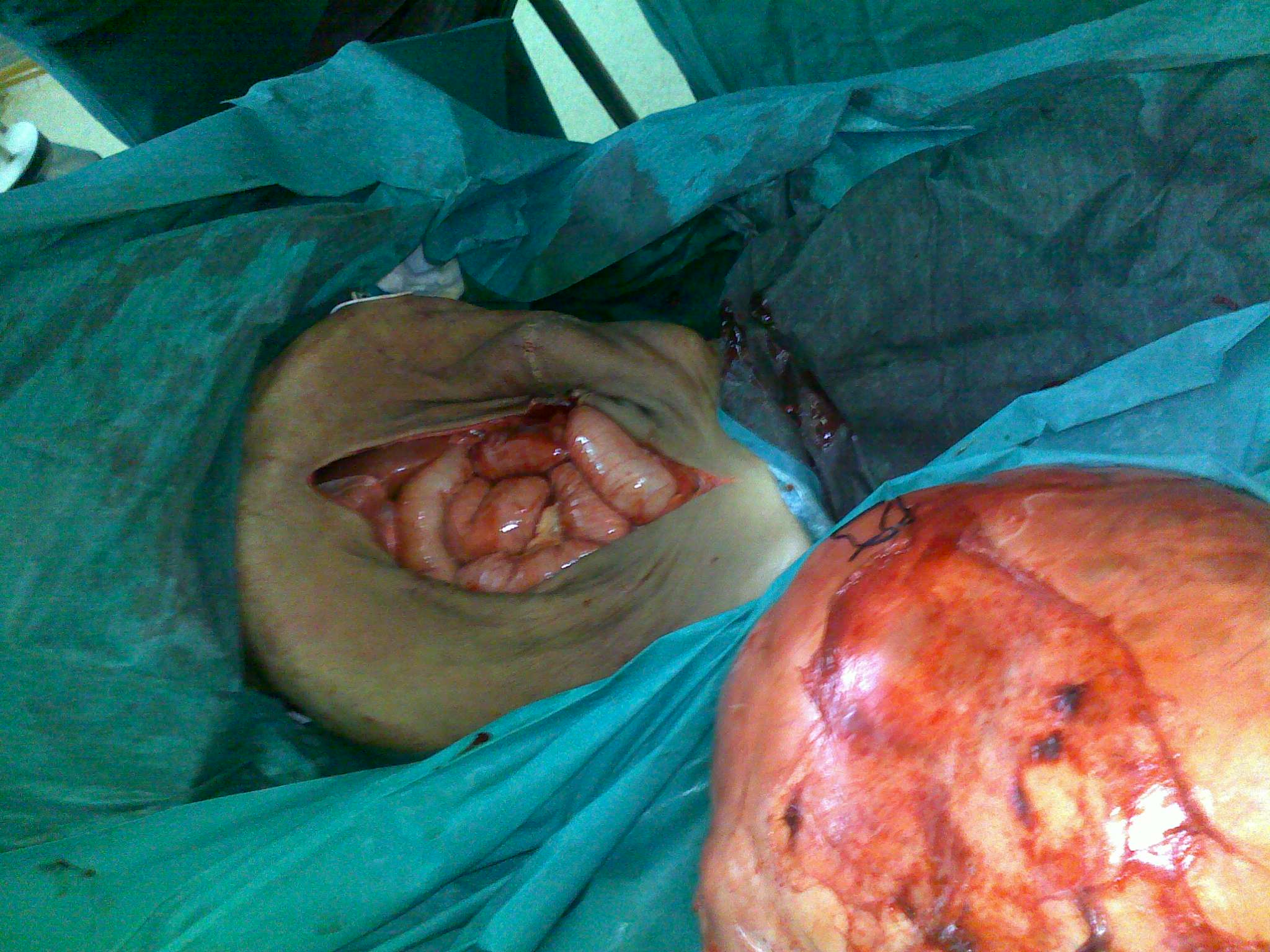 diagnosis
Ultrasound
CT , MRI

TREATMENT
Chemotherapy with surgery
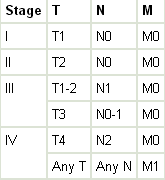 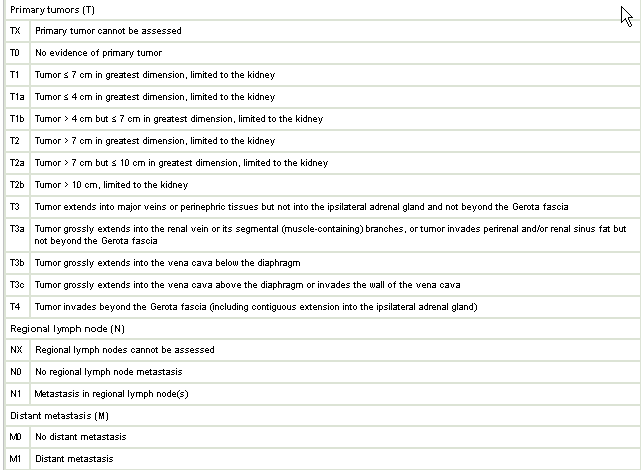 hypernephroma
Adenocarcinoma
75%
Usually unilateral,manly upper pole
More in men
Presentation,haematurea,mass pain,rapid forming varicocele.
Asymptomatic
Metastesis
Fever,polycythemia
investigation
CBP
Renal function test
Ultrasound
IVU,CT scan
Treatment 
Radical nephrectomy